De leesbaarheid van een brief
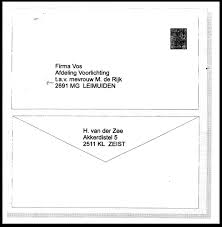 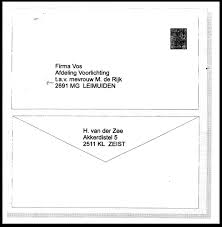 1
[Speaker Notes: De les richt zich op het criterium “leesbaarheid” zoals dat in het Referentiekader wordt beschreven. Leesbaarheid is een van de criteria die bij het schrijfexamen wordt beoordeeld. Onder leesbaarheid wordt in het Referentiekader taal verstaan: de kenmerken van de lay-out die het lezen ondersteunen. Zoals het gebruik van briefconventies (zie 1F); witregels en waar nodig kopjes (2F en 3F).]
Een brief schrijven aan een bedrijf
Hoe ziet een goede brief er uit?
Een sollicitatiebrief
Een sollicitatie voor stage
Een klacht of vraag

Waar moet je op letten?
2
[Speaker Notes: 5 minuten – klassikaal - Voorkennis. 
Korte introductie van het onderwerp, voorkennis inschatten en ophalen.
Laat reageren, bijvoorbeeld: De brief moet er netjes uitzien. Wat is netjes? Niet alles bij elkaar. Het moet netjes geschreven of getypt zijn. Geen fouten maken, Je adres moet er op staan. Ga verder nog niet in op de briefconventies, dat komt later.]
Doel van de les
Na deze les kun je:
een zakelijke brief er prima uit laten zien

Je gaat:
voorbeelden bekijken
een quiz maken
een brief verbeteren
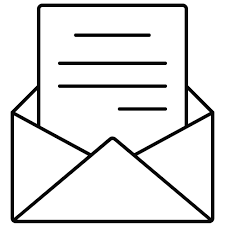 3
[Speaker Notes: 1 minuut – klassikaal - Doel
Doel en activiteiten van deze les aangeven.]
Opdracht 1
Kijk naar brief 1 en brief 2.
Je hoeft de brief niet echt te lezen.
Kijk vooral naar hoe de brief er uit ziet.

Welke brief ziet er beter uit?
4
[Speaker Notes: Klassikaal - 5 minuten – Opwarmer.
Toon de opdracht en daarna beide brieven (volgende dia’s). Het gaat om de leesbaarheid, dus lay-out / vormgeving van de brieven. De brieven hoeven dus niet echt gelezen te worden, geef niet zo veel tijd.
Beide brieven staan ook in Document 1: Brief 1 en 2. De brieven kunnen dus ook op een andere manier gedeeld en gelezen worden, dat hoeft niet per se vanaf de powerpoint. 
Laat studenten stemmen welke brief er het beste uit ziet en vraag om argumenten (zie dia 7) .]
Brief 1
5
Brief 2
6
Welke brief ziet er beter uit?
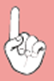 Brief 1

Brief 2

Waarom?
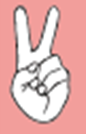 7
[Speaker Notes: Laat studenten allemaal tegelijk stemmen op brief 1 of 2 door hand, vingers of nummer op te steken voor de webcam. 
Aan de hand van de reacties het begrip leesbaarheid toelichten: de manier waarop je door de vorm van de brief zorgt dat de lezer de informatie makkelijk kan terug vinden. De lezer hoeft dan minder moeite te doen, gaat de brief beter lezen en neemt de brief eerder serieus.  
De vormgeving van brief 2 ziet er ‘netter’/serieuzer uit omdat die de afspraken volgt over de zakelijke  manier van vormgeven. Ook wordt het beter duidelijk waar het over gaat (Betreft). Het adres is compleet. Wel ontbreken nog wat witregels. 
Ga op dit moment niet in op allerlei ander fouten, blijf gericht op leesbaarheid. 

Leesbaarheid is een van de criteria die bij het schrijfexamen wordt beoordeeld. Onder leesbaarheid wordt in het Referentiekader taal verstaan: de kenmerken van de lay-out die het lezen ondersteunen. Zoals het gebruik van briefconventies (zie 1F); witregels en waar nodig kopjes (2F en 3F).]
Opdracht 1.
Lees de Checklist leesbaarheid. 
Lees dan Brief 1 en kruis ‘ja’ of ‘nee’ aan in de checklist.
Tel het aantal keer dat je ‘ja’ hebt aangekruist en vul in.
8
[Speaker Notes: Klassikaal of zelfstandig - 20 minuten. Lezen, beoordelen en nabespreken brief 1.
In opdracht 1 en 2 kijken de studenten de brief na met de Checklist leesbaarheid. Afhankelijk van de voorkennis van de groep, kun je:
Klassikaal: Brief 1 gezamenlijk bespreken en de checklist invullen, waarbij je hardop denkend voordoet / laat voordoen hoe je de criteria toepast op de brief (‘modelling’).
Of:
Zelfstandig: Checklist en opdracht 1 kort toelichten en door de student zelfstandig laten doen, individueel of met telefonisch overleg in tweetal. Na 10 minuten het aantal keer ‘Ja’ laten chatten, of groot laten opschrijven en allemaal tegelijk opsteken voor de webcam, of delen via ander medium.
Nabespreken (klassikaal): Kies een student met een hoog aantal ja’s’en een met een laag aantal ja’s. Laat per criterium aangeven waarom ze voor ja of nee hebben gekozen en bespreek waarom de briefschrijver het goed heeft gedaan / beter had kunnen doen.  Daarna het antwoordenblad delen met de studenten.
Optie: Als studenten dit al goed kunnen, kan je opdracht 1 en 2 achter elkaar  laten maken en dan pas nabespreken. 
Let op: Houd de bespreking bij de punten leesbaarheid van de checklist. Negeer overige fouten nog tot het eind van de les.]
Checklist leesbaarheid
9
Opdracht 2
Lees brief 2 en kruis ‘ja’ of ‘nee’ aan in de checklist.
Tel het aantal keer dat je ‘ja’ hebt aangekruist en vul in.
10
[Speaker Notes: Zelfstandig – 10 minuten; nabespreking 5 minuten.
Studenten vullen de checklist bij brief 2 in, individueel of in tweetallen. Na 10 minuten geven zij het aantal keer ‘ja’ door. Bijvoorbeeld via chatten, of groot laten opschrijven en allemaal tegelijk opsteken voor de webcam, of delen via ander medium. 
Nabespreking: Vraag per punt twee studenten hun score op dat criterium toe te lichten en te vergelijken. Deel het antwoordblad. Bespreek: Zijn er nog vragen?
Bespreek ook: Wat hebben ze geleerd over hoe een zakelijk brief eruit ziet? Kunnen ze dit nu zelf ook toepassen? Waar in de methode vinden ze meer informatie en voorbeelden?
Optie: Afhankelijk van de voorkennis van de groep kunnen studenten opdracht 1 en 2 direct achterelkaar maken. Daarna kun je gezamenlijk de antwoordbladen bespreken.]
Opdracht 3 Quiz
Test je kennis over leesbaarheid.
Maak de quiz in 10 minuten.
Werk zelfstandig.
11
[Speaker Notes: Zelfstandig – 10 minuten – woordenschat.
Geef instructie en geef aan hoe de resultaten moeten worden ingevuld en nagekeken (met antwoordblad, gezamenlijk, via quiz-app).
Deel het quiz-opdrachtblad of neem vooraf de vragen over in het quiz-format van Teams of een andere app.
Laat studenten de quiz maken. Desgewenst kan de student de antwoorden of een foto insturen om te laten zien dat hij het gemaakt heeft.
Deel het antwoordblad, of zorg dat studenten feedback krijgen via de quiz-app.
Inventariseer klassikaal of per chat of er nog vragen zijn.]
Opdracht 4
Verbeter brief 1.
Zorg dat de brief er goed uitziet.
Kijk naar de checklist of je alles hebt verbeterd. 
Als je tijd hebt, mag je ook andere dingen verbeteren zoals zinnen of spelling.
12
[Speaker Notes: 10-30 minuten, afhankelijk van werkwijze.
Deel de tekst in Word of ander tekstverwerkingsprogramma en laat de studenten de tekst in Word beter opmaken. Leg de focus op vormgeving, dus de punten van de checklist. Benadruk dat ze de punten van de checklist moeten afgaan en verbeteren. Als informatie ontbreekt, mogen ze die zelf bedenken. Bijvoorbeeld de naam van de geadresseerde of de woonplaats.
Verwijs als dat handig is naar informatie of voorbeelden in de methode.
Bepaal of studenten direct met elkaar mogen overleggen of pas overleggen na enige tijd zelfstandig werken.
Bespreek klassikaal na, laat de uitwerking insturen en/of deel het antwoordblad.  
Als er tijd is kunnen ze ook andere dingen verbeteren. Dit kan ook een huiswerkopdracht zijn. 
Je kunt ook als extra oefening hetzelfde laten doen met brief 2.]
Terugkijken
13
[Speaker Notes: Klassikaal of zelfstandig – 5 minuten
Gebruik het document 3-2-1-ticket of neem de vragen over in een quiz-format, mentimeter, whiteboard o.i.d.
Klassikaal: Laat studenten het 3–2–1-ticket individueel invullen en vraag daarna een aantal studenten of ze willen toelichten wat ze hebben opgeschreven. Zo herhaal je de leerpunten en inventariseer je de vragen. 
Laat de tickets inleveren via een geschikt medium en kom in een volgende les terug op de uitkomsten.]